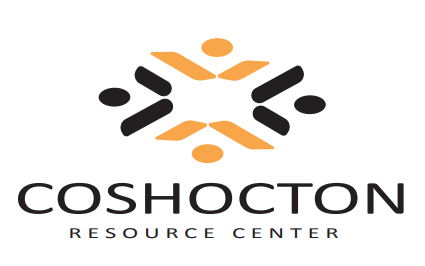 1523 Walnut St., Suite 5 
Coshocton Ohio 43812
740-295-7315
Email: CRC@Coshoctoncounty.net
Leondra Davis, Special Projects Coordinator 
Garrison Bryant, Resource Specialist
 Heather Newell, Family Services Specialist
Mission: To support Coshocton County families and youth who are at risk of becoming involved in the juvenile justice or social service system with local 
strength-based resources to get the assistance needed.
Vision: We will accomplish our mission by connecting families to committed service providers through individualized attention, case management, supportive on-site services and intentional referrals to resources that address identified issues.
Serving: At risk youth from ages 8 to 18, and their family and other support systems.
Resource Center Pathways
Core Pathways Youth
Mental Health Screening & Assessments
MAYSI 2
ACES
DYS Diversion
Assessment Referrals
Wellness Education and Prevention
Health Checks
Immunizations
Health Education
Nutrition Education
SNAP ed
I Prep
Health specific nutrition education
Financial Education	
Manage Your Money
Money 101
General Budgeting sessions
Independent budgeting coaching
Diversion
Education and Skill Building CMEP
Pro-social Activities
ROX for Girls
Big Brothers Big Sisters
Mentoring
Prevention
Art Expression Sessions
Youth Cafes
Youth Cycles of Support
Youth
Core Pathways For Adults
Mental Health Screening & Assessments
Assessment Referrals
ACEs
Assessment Referrals
Parenting Support
Parenting Cafes
COAD connections
Parenting Classes
Nurturing Parenting
Triple P
Strengthening Families
Parenting Wisely
Love and Logic
Education and Skill Building CMEP
Nutrition Education
SNAP Ed
I Prep
Health specific nutrition education
Financial Education
Manage your Money
Money 101
General budgeting sessions
Independent budgeting coaching
Parent Cafes
Kinship Support
Adult Cycles of Support
Adult
Assessment
Ongoing Review & Development
Assessments Provided
MAYSI 2
ACES
OYAS DIVERSION SCREEN
Judge 
Jason W. Given
COMMUNITY
CRC ADVISORY BOARD
Law Enforcement
Juvenile Justice
Behavioral Health
Education
Child Welfare
Court Administration
Targeted Intervention Plan
T.I.P. (30-60-90 day family plans)
Director of Special Projects
Leondra Davis
Resource Specialist
Garrison Bryant
Diversion Officer
Steve Edwards
Family Services Specialist
Heather Newell
CCTA
Coordinated Transportation
Coshocton County Fatherhood Initiative
Prosocial Activities
Coshocton Public Health District
Wellness Education & Prevention
JFS-CCMEP
Education and Skill Building
CBHC
Mental Health Assessments
First Step
Parent/Relationship Supports
Parenting Support Contractor
OSU Extension
Nutrition & Financial & Social
Medication Mgt./
Mental Health Partner/CRMC
CBHC
Art Expression
COAD
Kinship Support
Prosocial Support Contractor
Specialized / Individualized Curriculums
Mentoring
Parent Cafes
Programming for Girls ?